POLI 203 Results of Anonymous Survey and factual questionnaire
This set of slides compares your collective results on the first day of class and at the end of the semester.

N for first day survey: 322
N for April 26, 2025: 198

Note: This was completely anonymous. It’s just to see what has changed, collectively. Particularly on the knowledge questions.
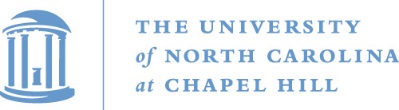 Baumgartner, POLI 203, Spring 2025
1
Q1. Are you in favor of the death penalty for a person convicted of murder?
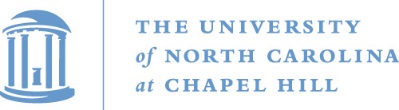 Baumgartner, POLI 203, Spring 2025
2
Q2. If you could choose between the following two approaches, which do you think is the better penalty for murder?
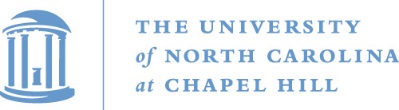 Baumgartner, POLI 203, Spring 2025
3
Q3. Regardless of whether or not you think it should be legal, for each one, please tell me whether you personally believe that in general it is morally acceptable or morally wrong. How about the death penalty?
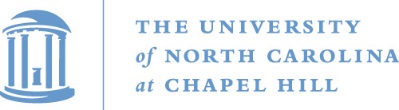 Baumgartner, POLI 203, Spring 2025
4
Q4. In your opinion, is the death penalty imposed -
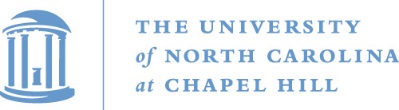 Baumgartner, POLI 203, Spring 2025
5
Q5. Generally speaking, do you believe the death penalty is applied fairly or unfairly in this country today?
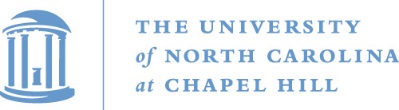 Baumgartner, POLI 203, Spring 2025
6
Q6. Apart from your opinion about the death penalty, what form of punishment do you consider to be the most humane?
Baumgartner, POLI 203, Spring 2025
7
Q7. Do you feel that the death penalty acts as a deterrent to the commitment of murder, that it lowers the murder rate, or not?
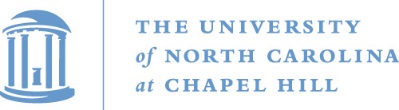 Baumgartner, POLI 203, Spring 2025
8
Q8. How often do you think that a person has been executed under the death penalty who was, in fact, innocent of the crime he or she was charged with -- do you think this has happened in the past five years, or not?
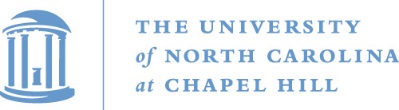 Baumgartner, POLI 203, Spring 2025
9
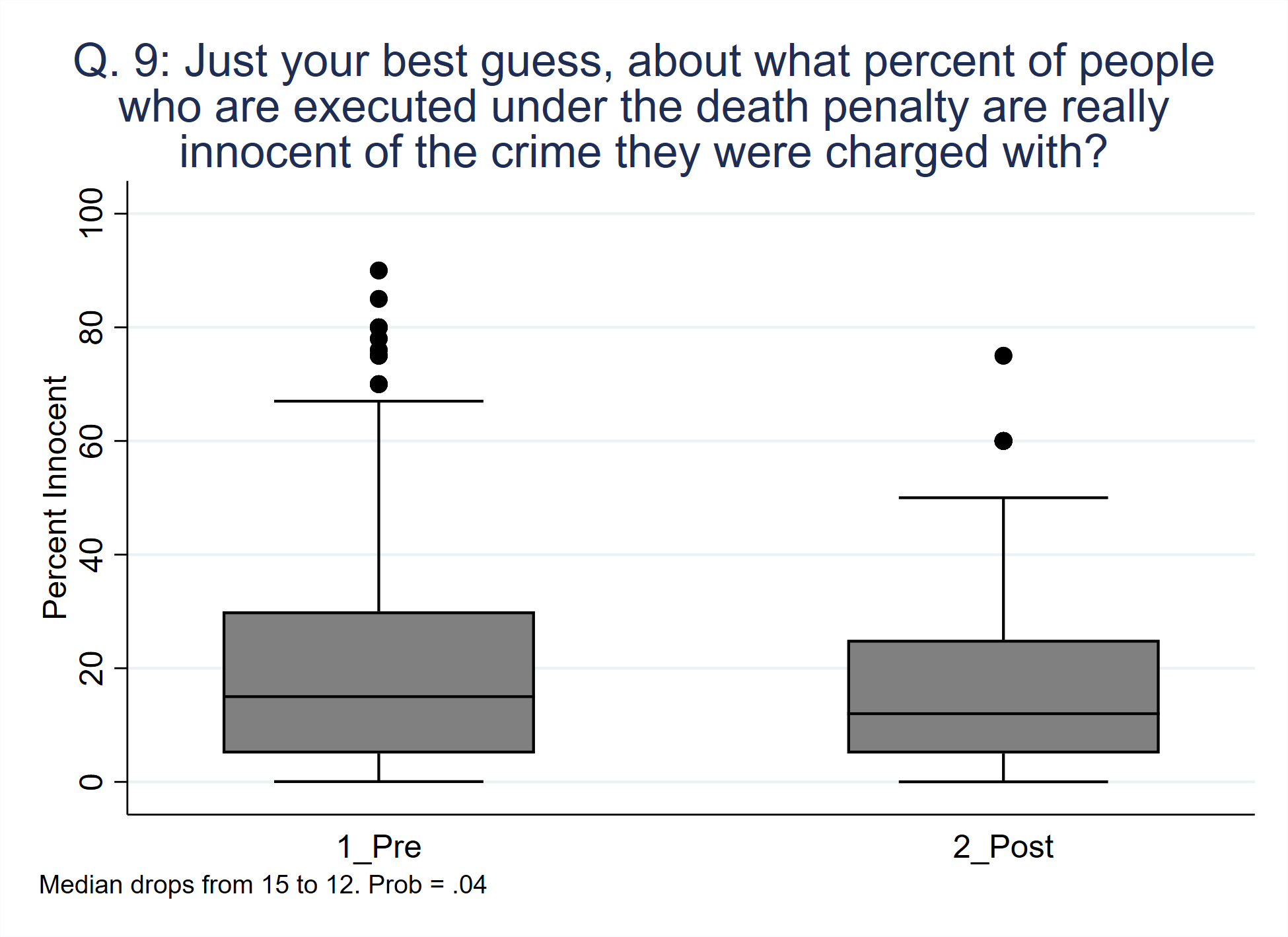 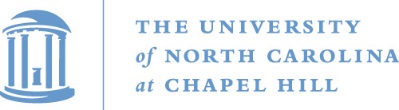 Baumgartner, POLI 203, Spring 2025
10
Q10. Which comes closer to your view?
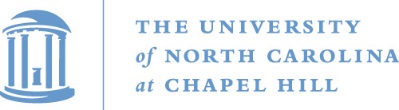 Baumgartner, POLI 203, Spring 2025
11
Do you favor or oppose the death penalty for:(Percent opposed)
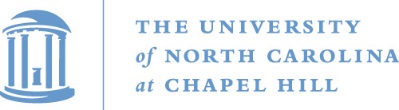 Baumgartner, POLI 203, Spring 2025
12
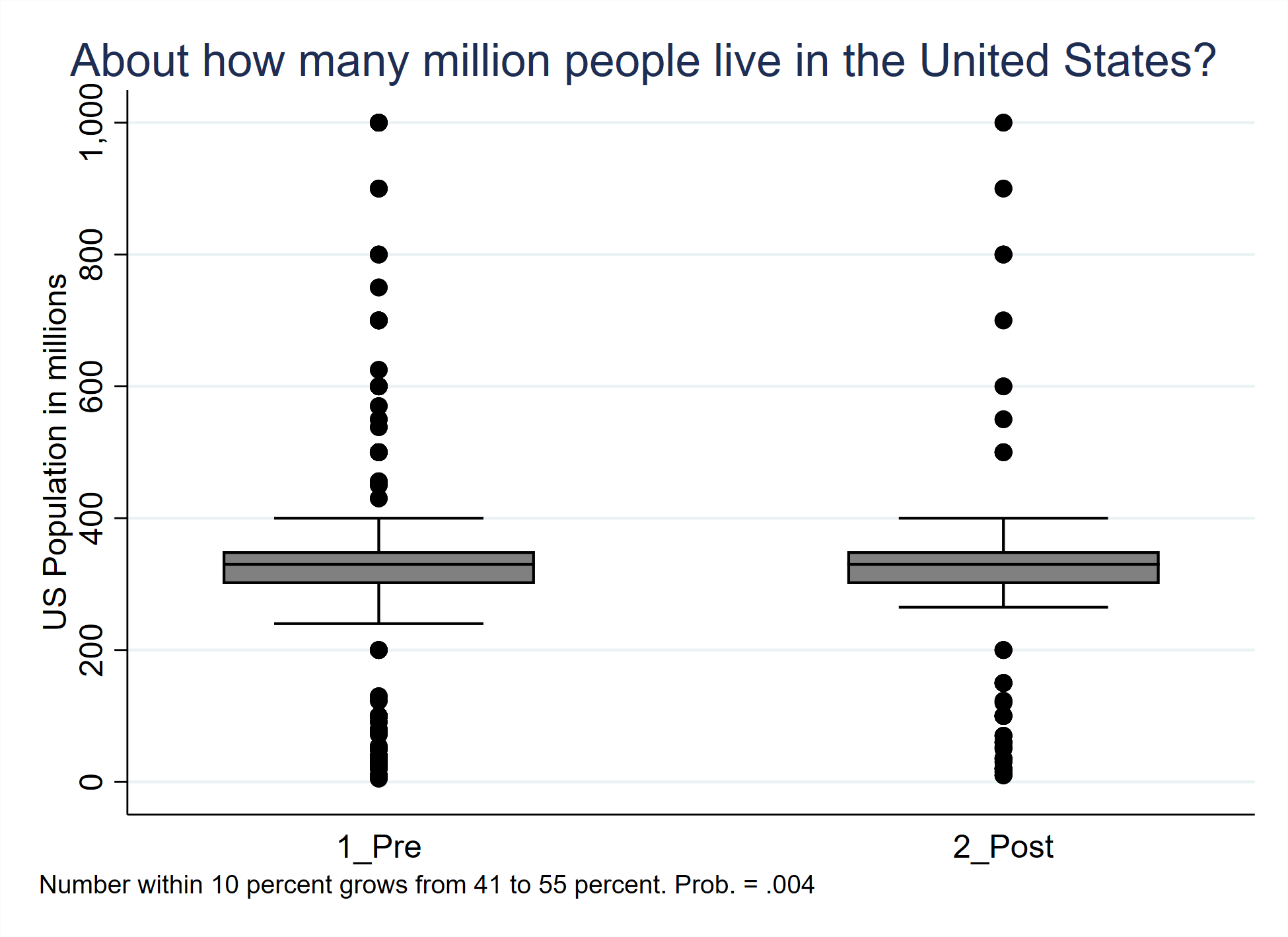 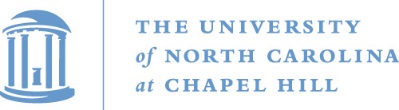 Baumgartner, POLI 203, Spring 2025
13
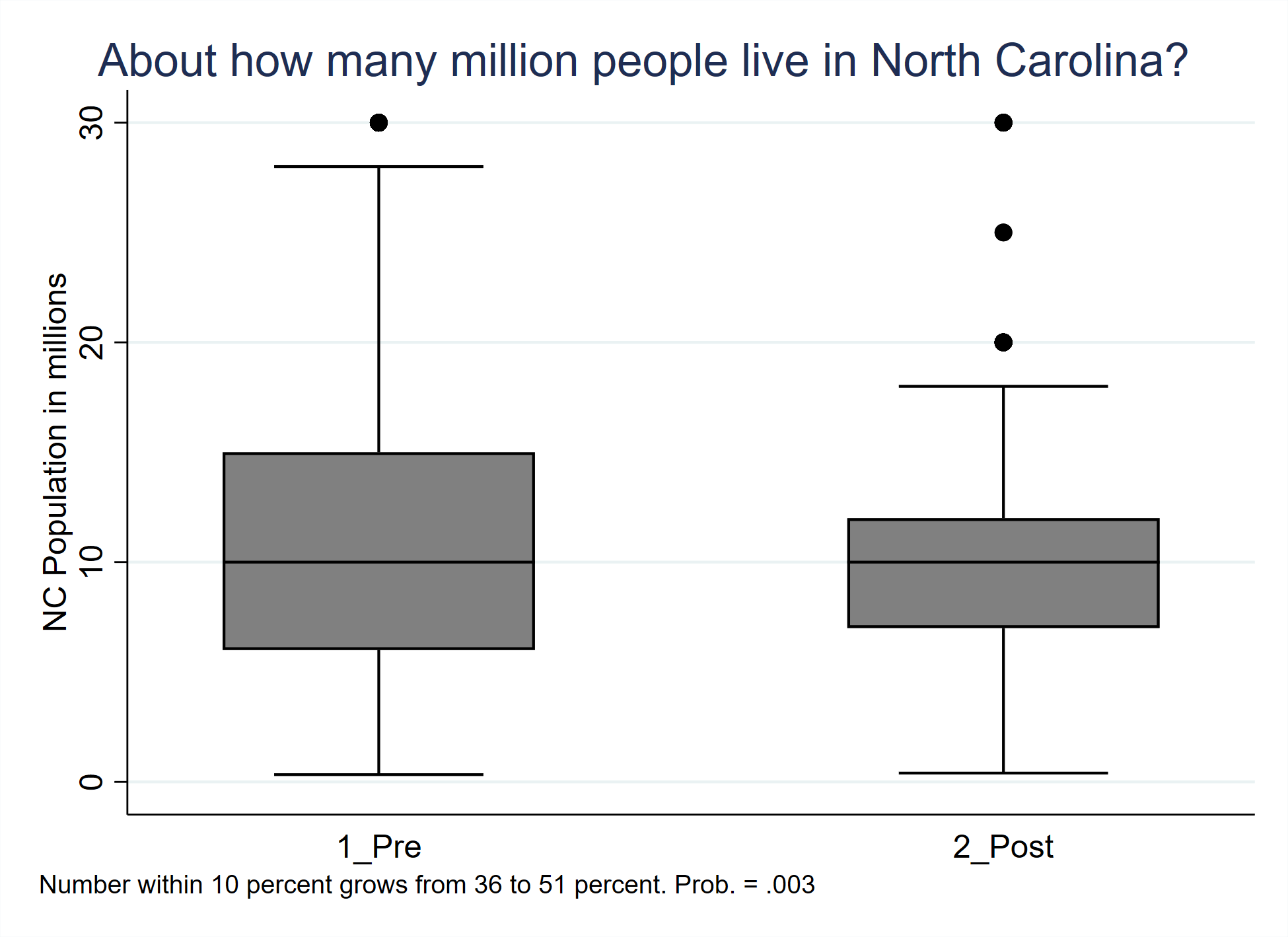 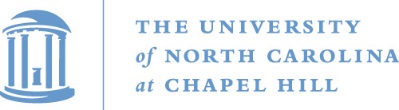 Baumgartner, POLI 203, Spring 2025
14
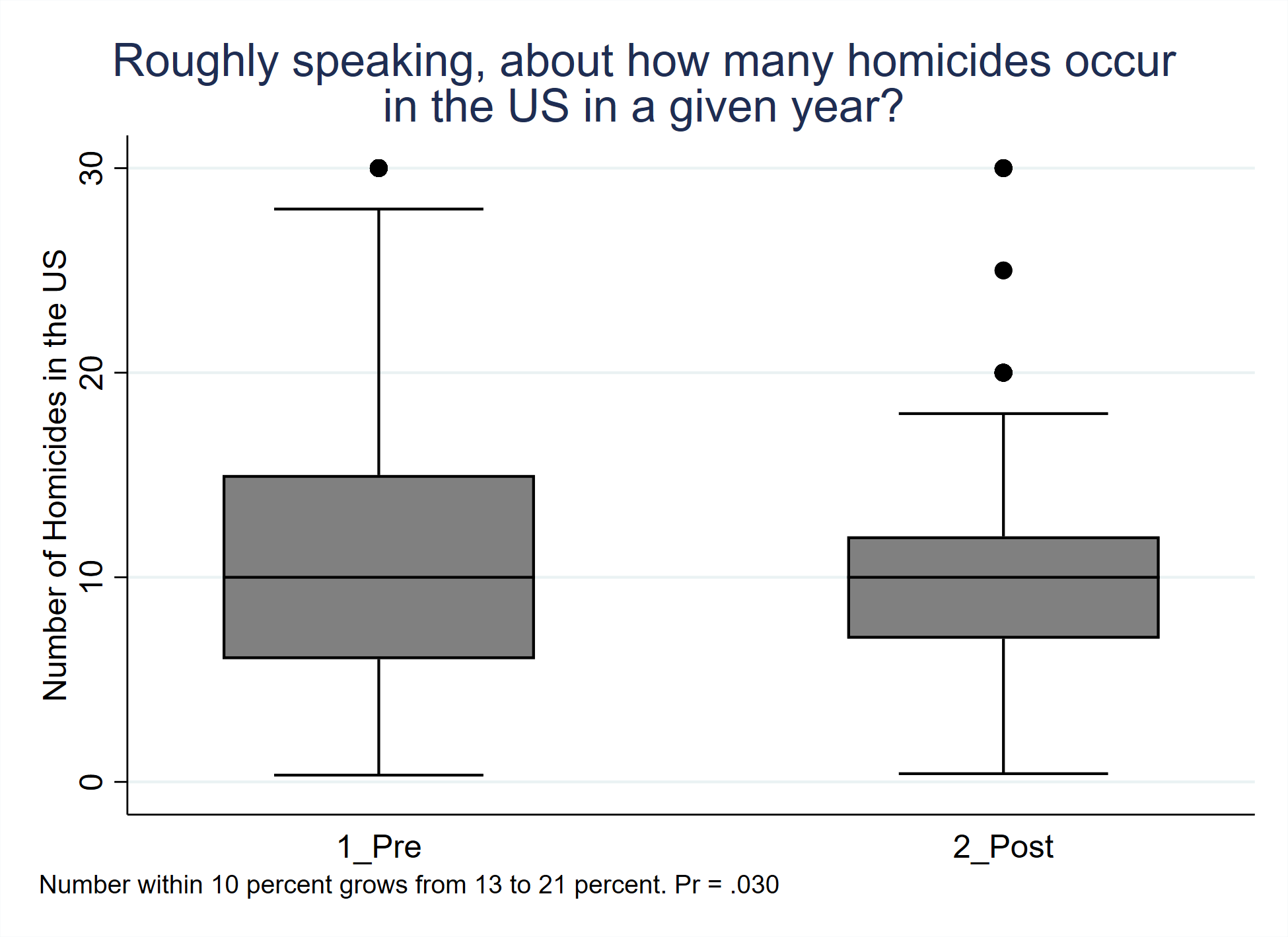 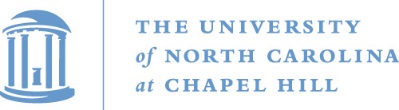 Baumgartner, POLI 203, Spring 2025
15
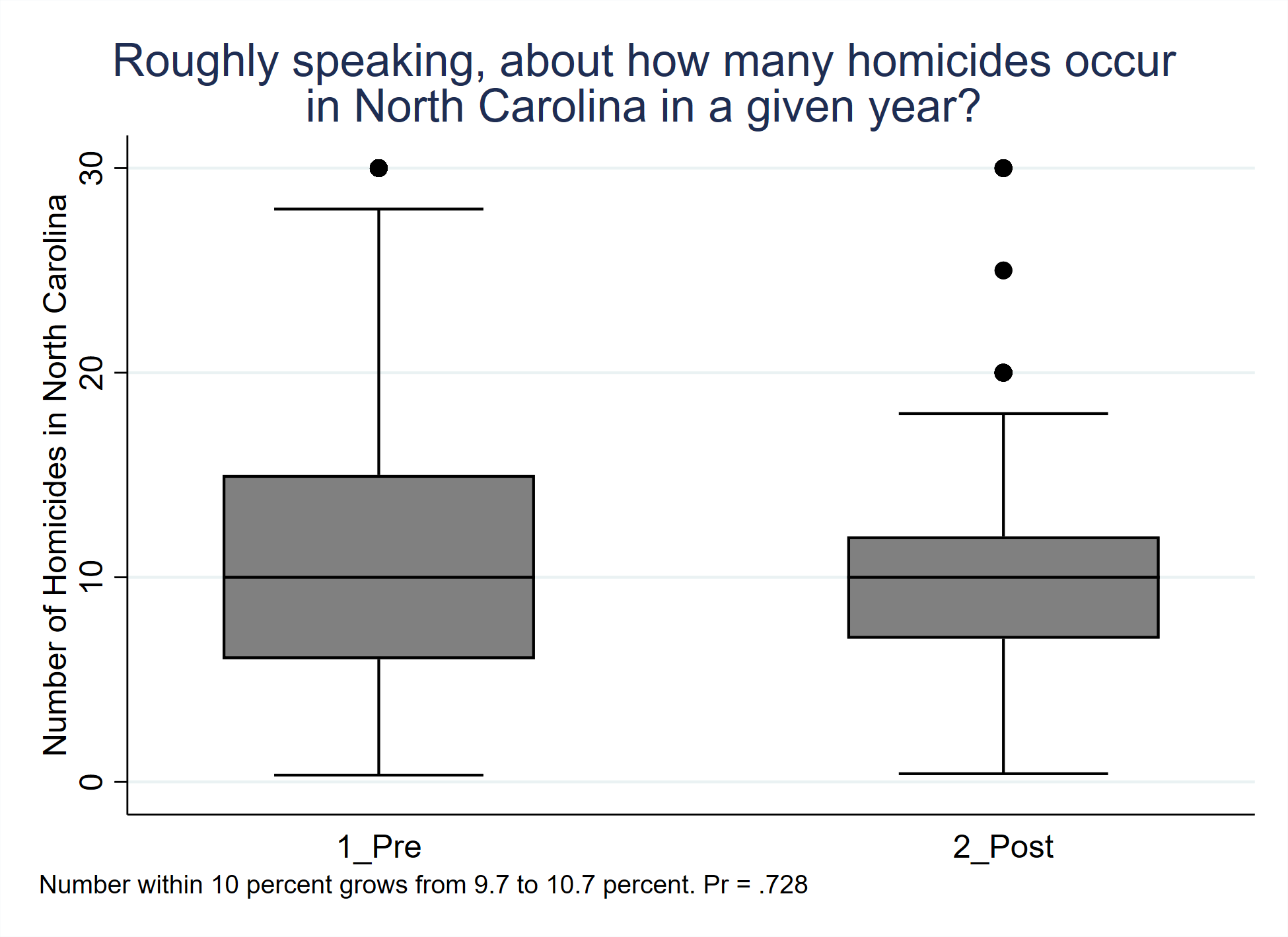 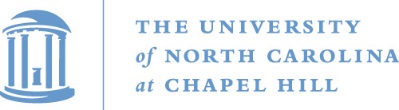 Baumgartner, POLI 203, Spring 2025
16
True or false: It costs more to maintain the death penalty than to have Life without Parole as the most severe punishment?
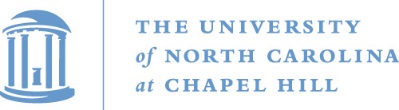 Baumgartner, POLI 203, Spring 2025
17
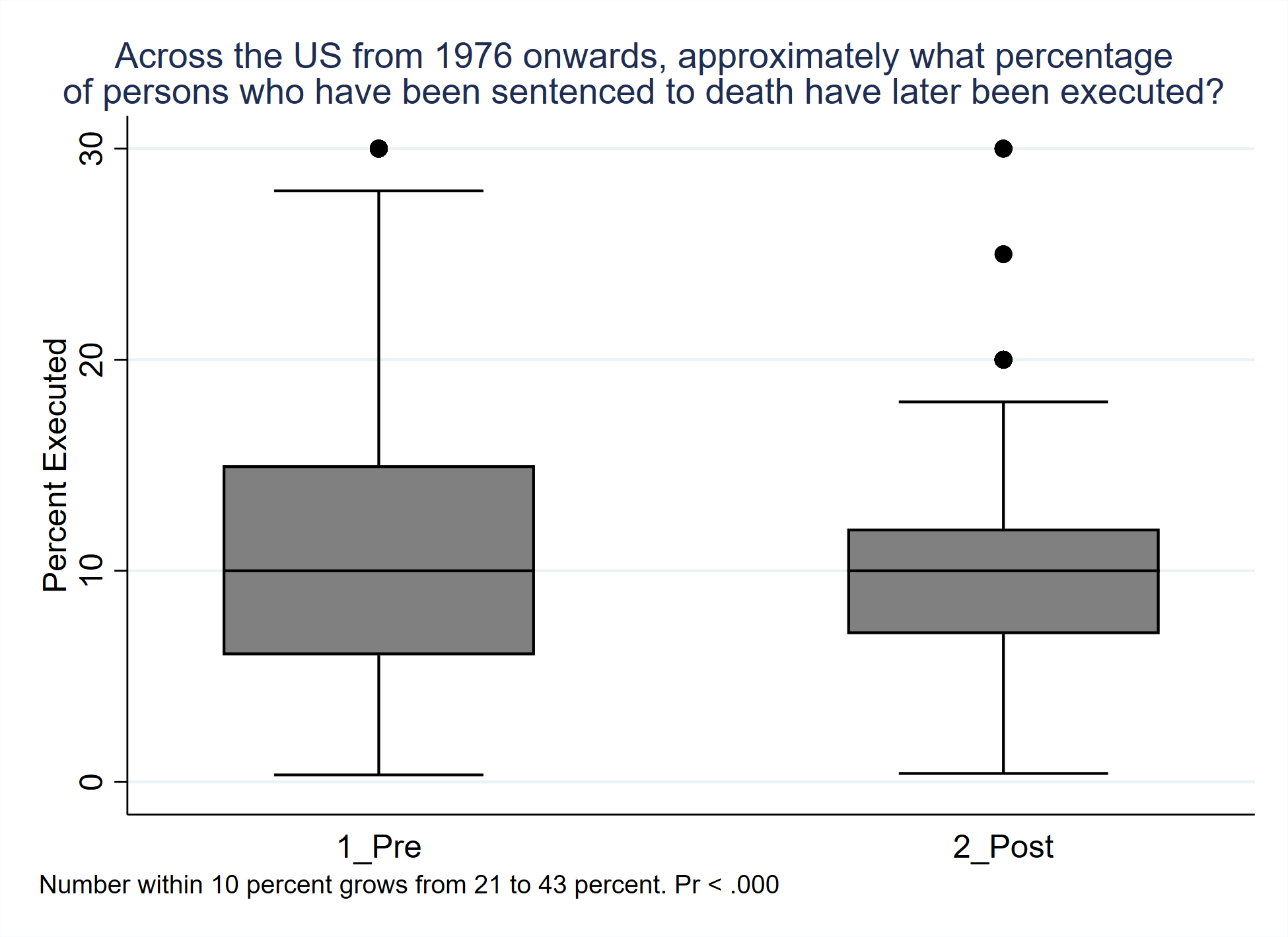 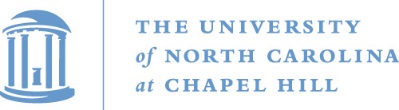 Baumgartner, POLI 203, Spring 2025
18
Which is the most likely outcome of a death sentence in the US since 1972?
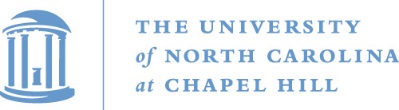 Baumgartner, POLI 203, Spring 2025
19
Which state has executed the most people since 1976?
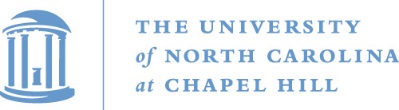 Baumgartner, POLI 203, Spring 2025
20
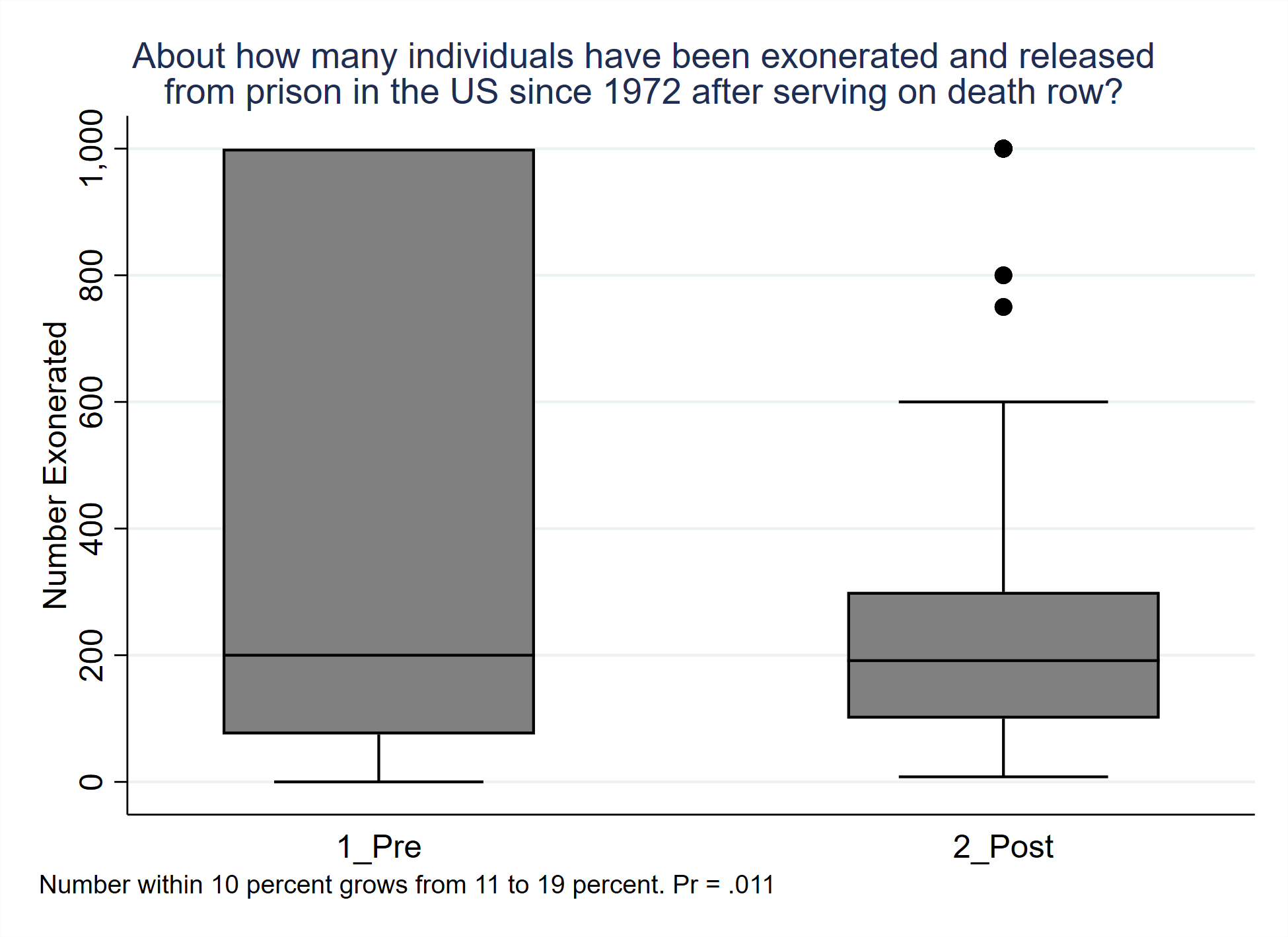 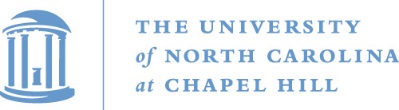 Baumgartner, POLI 203, Spring 2025
21
Which city has the most _____ since 1972? (Pre)
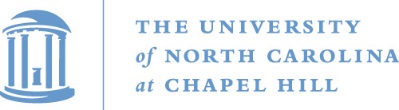 Baumgartner, POLI 203, Spring 2025
22
Which city has the most _____ since 1972? (Post)
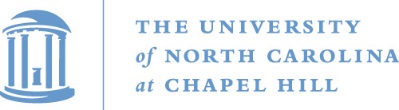 Baumgartner, POLI 203, Spring 2025
23
One county in the US has more executions than any state other than its own.  Name that county or its major city.
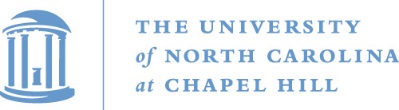 Baumgartner, POLI 203, Spring 2025
24
Three states have sentenced over 1,000 individuals to death since 1972. What are they?
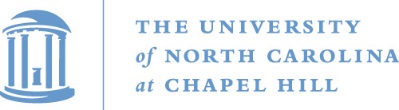 Baumgartner, POLI 203, Spring 2025
25
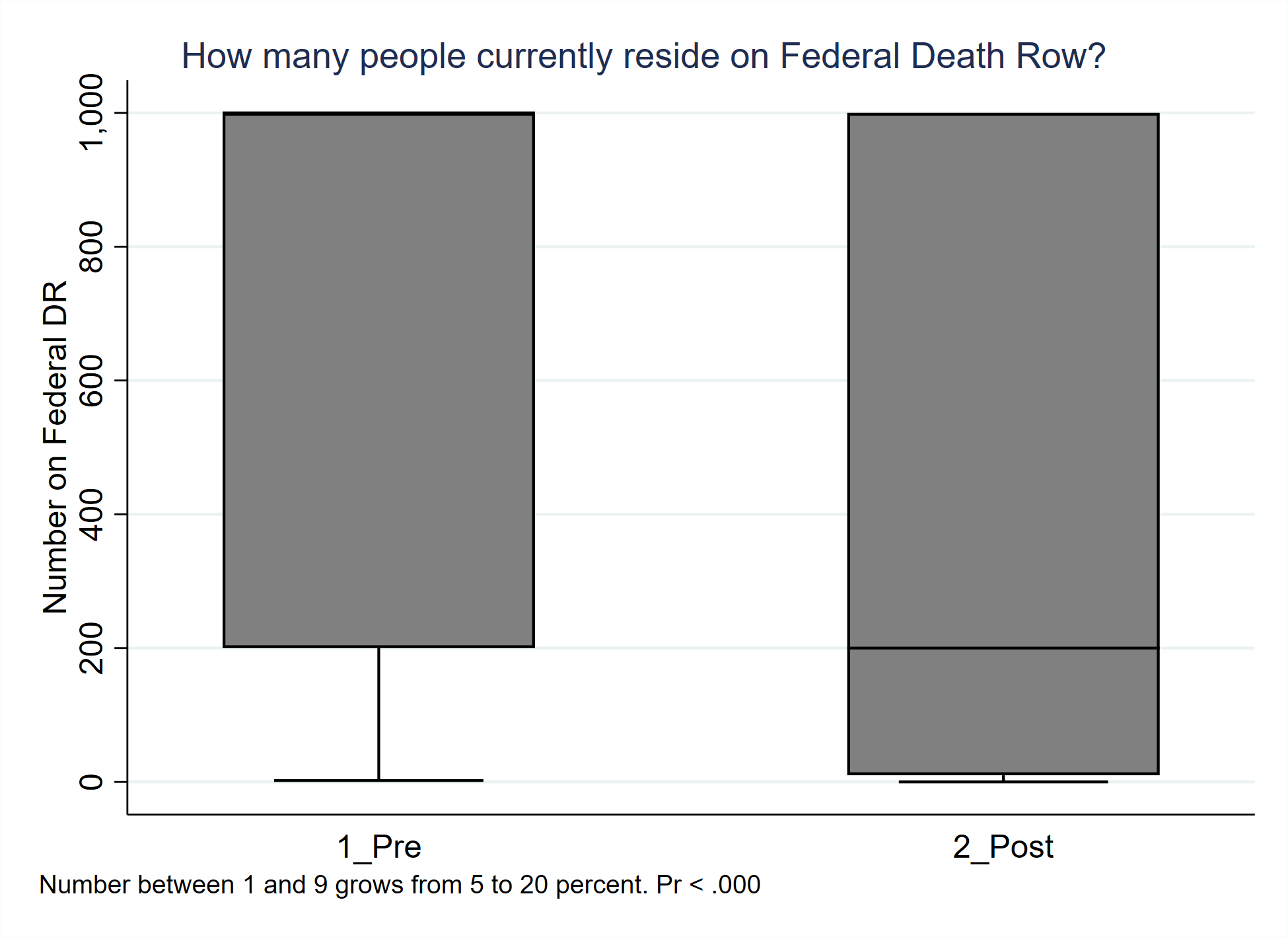 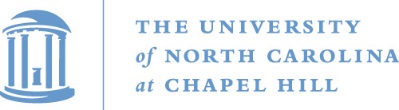 Baumgartner, POLI 203, Spring 2025
26
Circle the states that currently have the death penalty (Pre)
Baumgartner, POLI 203, Spring 2025
27
Circle the states that currently have the death penalty (Post)
Baumgartner, POLI 203, Spring 2025
28
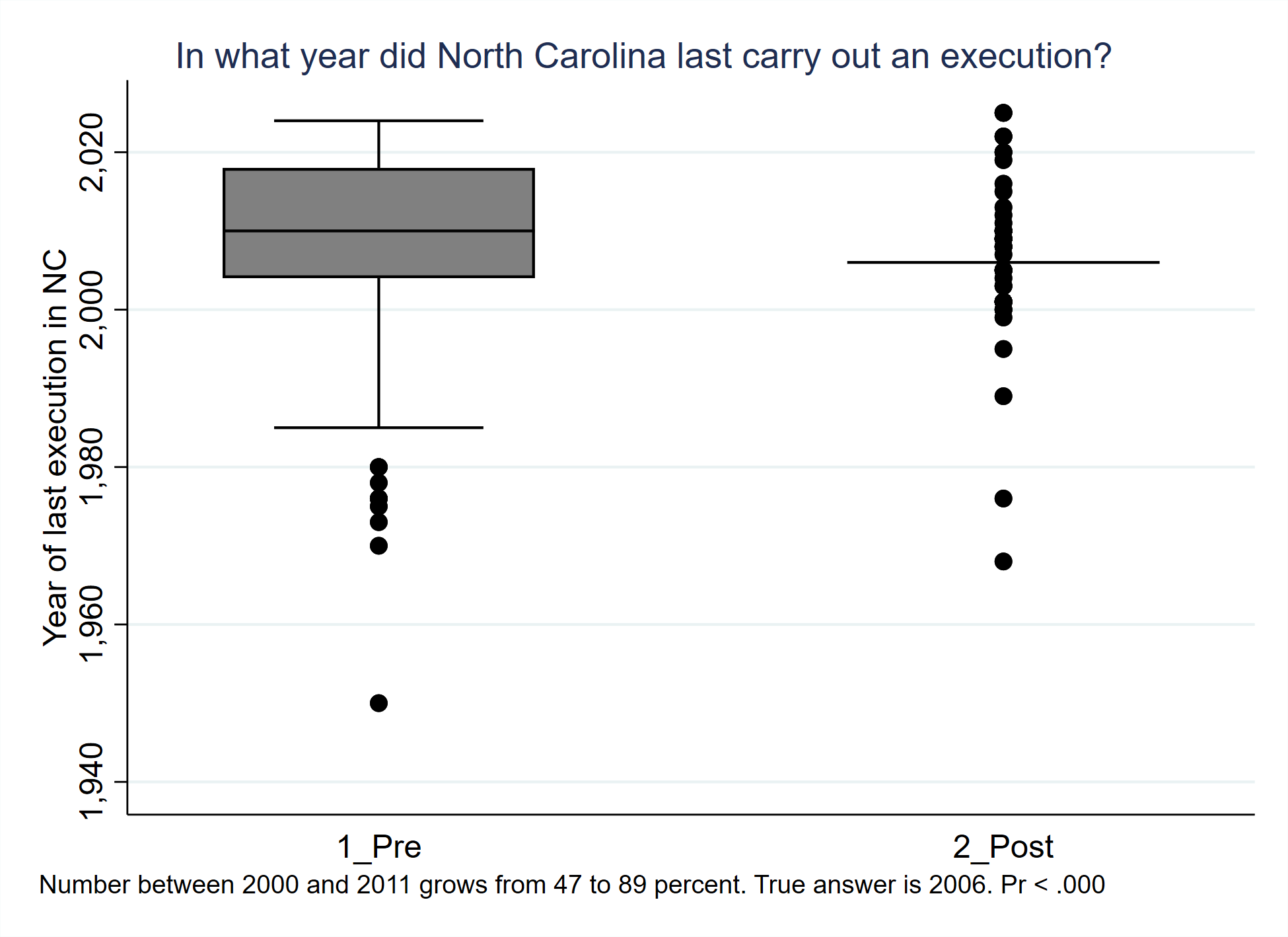 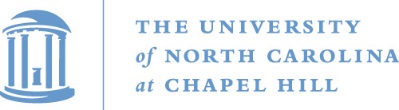 Baumgartner, POLI 203, Spring 2025
29
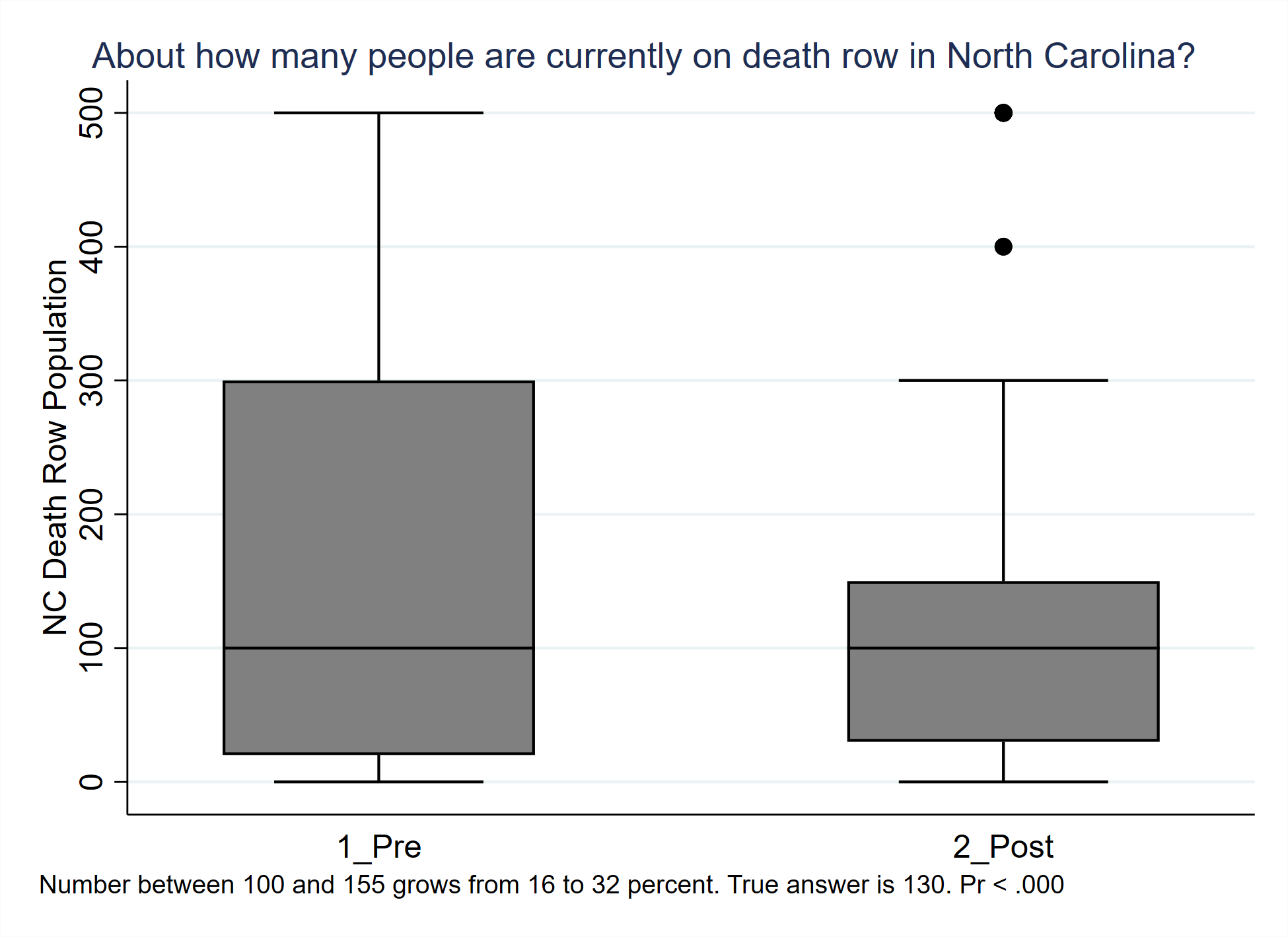 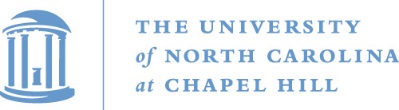 Baumgartner, POLI 203, Spring 2025
30
Which NC County has imposed the most death sentences since 1972?
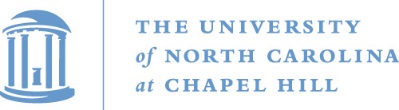 Baumgartner, POLI 203, Spring 2025
31
Summary
There is some evidence of learning. Good!
Some reduction in the variance of the answers, so more of you are in the ball-park of correct.
Some general reputational effects still affecting you: California does not “seem like” a death state, but it is! Virginia abandoned the DP. Florida is a national leader, not just Disneyland. So it seems like when the facts go against the stereotype, you are confused. Facts are generally preferred to stereotypes…
You might think it’s not important to have an idea of numbers. But if you don’t know general ball-park numbers, you can be misled.
Protect yourself from conniving political leaders and hucksters by knowing some facts so you can resist manipulation…
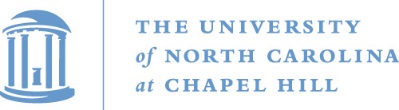 Baumgartner, POLI 203, Spring 2025
32